Figure 4. Column 1 of this group consists of the union of all regulators found in column 2 of Figure 3. Column 2 of ...
Database (Oxford), Volume 2013, , 2013, bat061, https://doi.org/10.1093/database/bat061
The content of this slide may be subject to copyright: please see the slide notes for details.
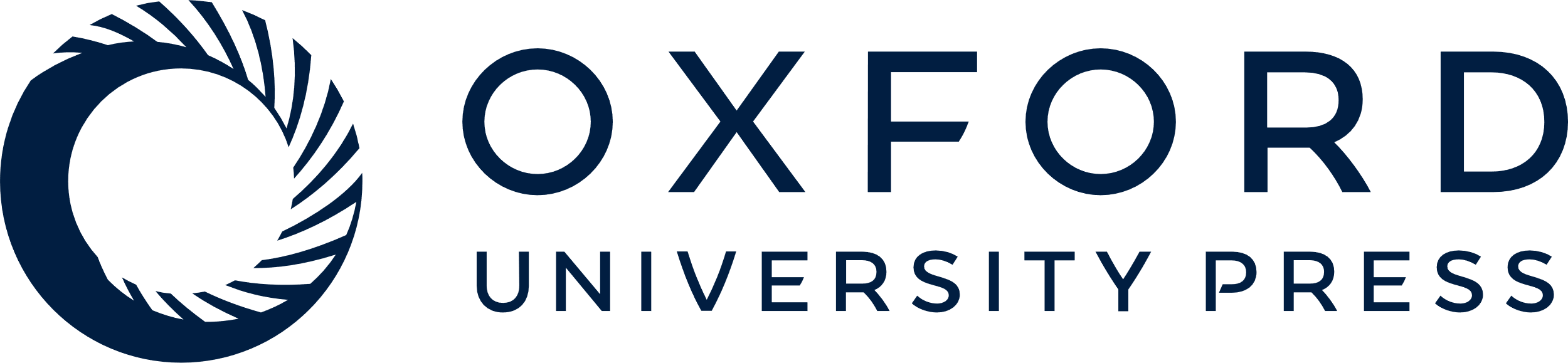 [Speaker Notes: Figure 4. Column 1 of this group consists of the union of all regulators found in column 2 of Figure 3. Column 2 of this group shows for each regulator, the genes from column 1 of Figure 3 controlled by the regulator.


Unless provided in the caption above, the following copyright applies to the content of this slide: © The Author(s) 2013. Published by Oxford University Press.This is an Open Access article distributed under the terms of the Creative Commons Attribution License (http://creativecommons.org/licenses/by/3.0/), which permits unrestricted reuse, distribution, and reproduction in any medium, provided the original work is properly cited.]